1
素養導向的教師共備觀議課理念、實作、專業回饋與教師領導
國立彰化師範大學師資培育中心
劉世雄教授
2
共同備課，備什麼？ (1.教材知識脈絡：學習內容)
單元
3
共備備什麼？學習知識的連結與應用(1.教材知識脈絡→加入學生表現後，轉化為教學目標)
跨領域課程設計
4
一、找出核心知識，連結策略、畫出教材單元階層
理論
學生要學習的是策略知識是什麼
通則
核心知識
設計(中層次)討論問題
事實
5
考試題目：為何有人會選1.2.4 ?
選1:學生怎麼想？
選2:學生怎麼想？
選3:
選4:學生怎麼想？
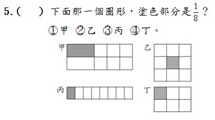 老師教學時以為自己已經說清楚，其實沒有
6
會考題目：兩個概念(根號、分配率)(為何有人會選B？)
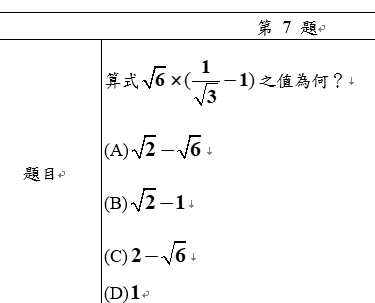 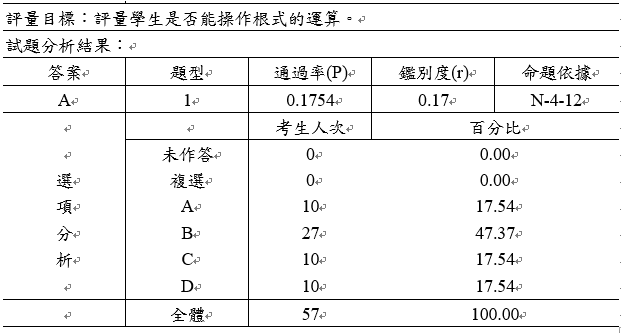 7
以「(討論)題目」評量，達中層次目標  設計(中層次) 討論題目去獲得策略性、通則知識
概念與概念的關聯
組成
影響
改變
包含
發展
依賴
關聯
差異
因果
題目發展聚焦在一個或多個核心概念，如
解釋原因：為什麼是(會發生)(形成)…
找出事件的關鍵細節：是什麼讓這事件..
比較差異：這些有何異同…
(如何)改變部分細節去推論、預測：如果…又變成…
綜合形成什麼：…會產生…
提出策略與評估策略：方法？為什麼有用？
用兩個或以上的概念發展成一句話
8
發展情境任務與問題(讓學生習慣地學以致用)  情境任務的編擬
生活經驗、替代經驗
事件(要遇到什麼問題困難)、任務(要完成什麼事)
人物
故事情節(每個情節即是基礎知識的轉譯，可加入其他已學過的內容)
開始、過程、結果
依時間序、依內容
未知什麼(任務或問題、基礎知識的應用)
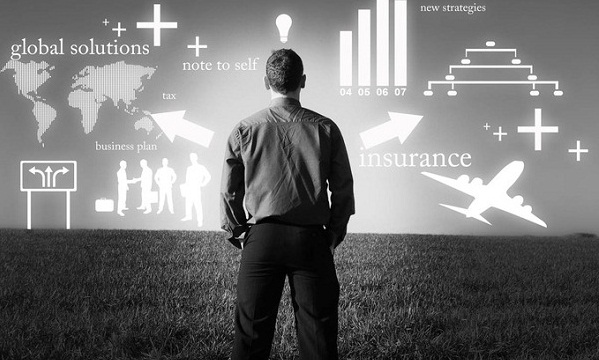 9
發展情境任務與問題(讓學生習慣地學以致用)  素養任務的實例(單一策略性知識)
知道光影的大小是隨著物體距離而改變


我們學校要做牆壁布置，我們需要畫出南投縣地圖，但是我們不知道怎麼畫那麼大的地圖，但我們有小地圖，該怎麼辦？
10
表現任務評分標準表(Rubric)
11
教學策略活動化
社交
訪查(任務、對象)
討論(問題、程序)
合作(任務、成員安排)
小組探究(任務、成員安排、程序、報告)
講述(配合圖像)
示範(配合設備與技能)
觀察(事物、事務)
練習(技能、熟練)
發表(議題、情境)
探究(問題、指導)
混成學習
電腦網路
行動平板手機
工具
個人
12
二、(實作)撰寫學習內容、學習表現、教學策略
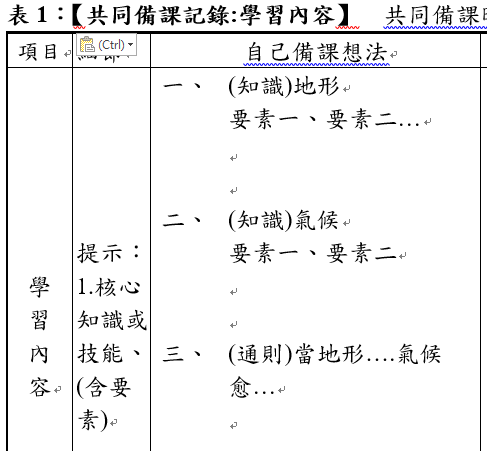 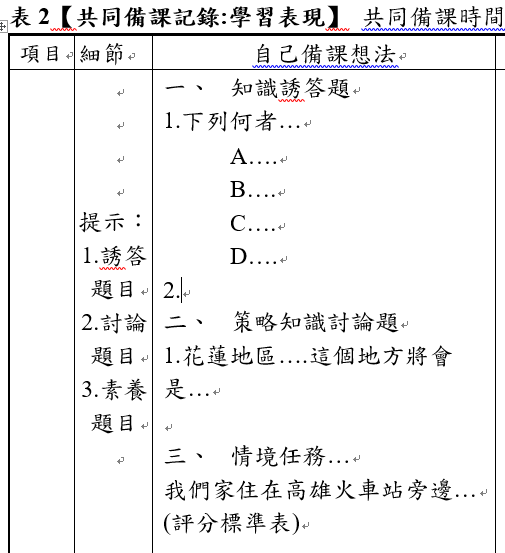 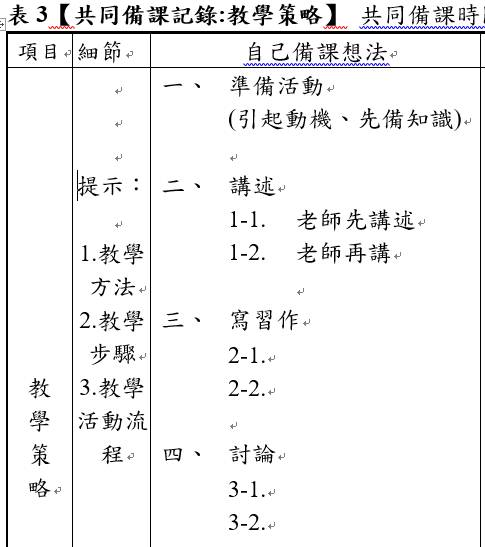 13
(實作)共備課
補充、調整
先
寫
自
己
的
14
相互觀課
授課教師說課、觀課說明、觀課紀錄表
15
說課(教案、教學流程)和觀課紀錄的對照
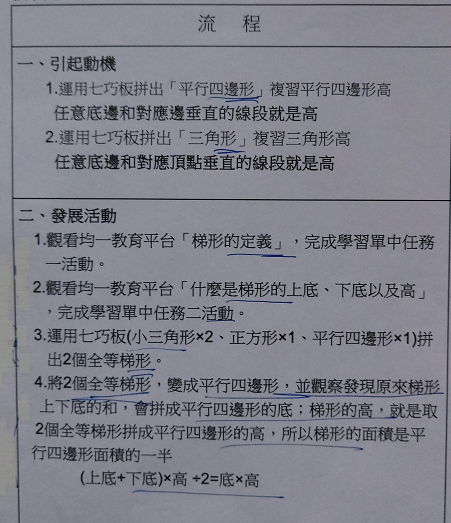 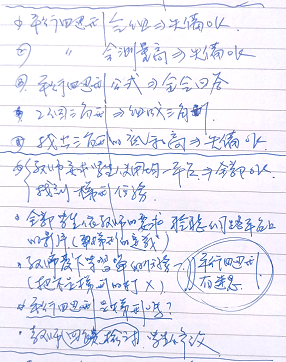 確認：教師使用七巧板和均一平台是可行
策略：需要強調梯形「僅一組」對邊平行
(推論)
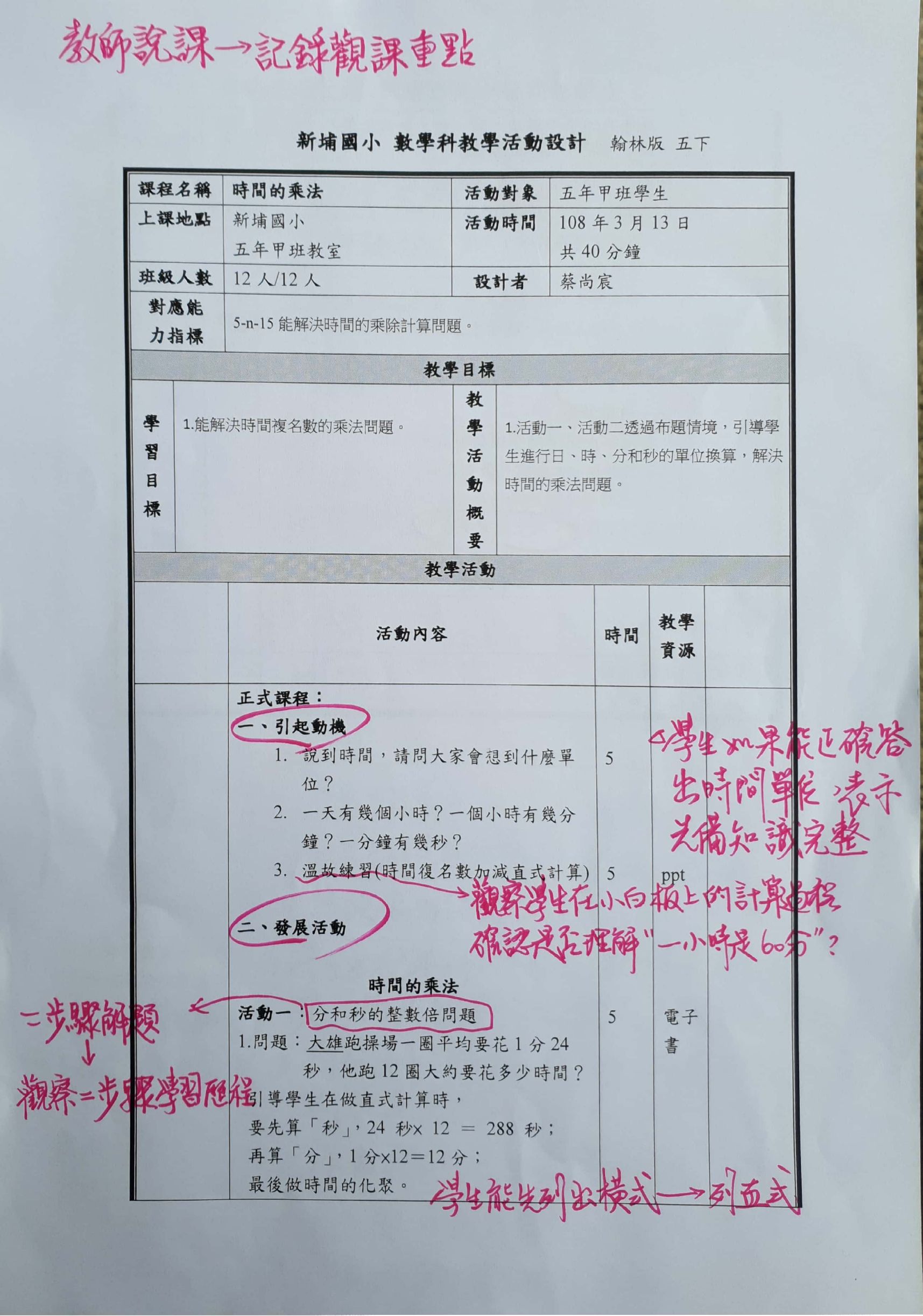 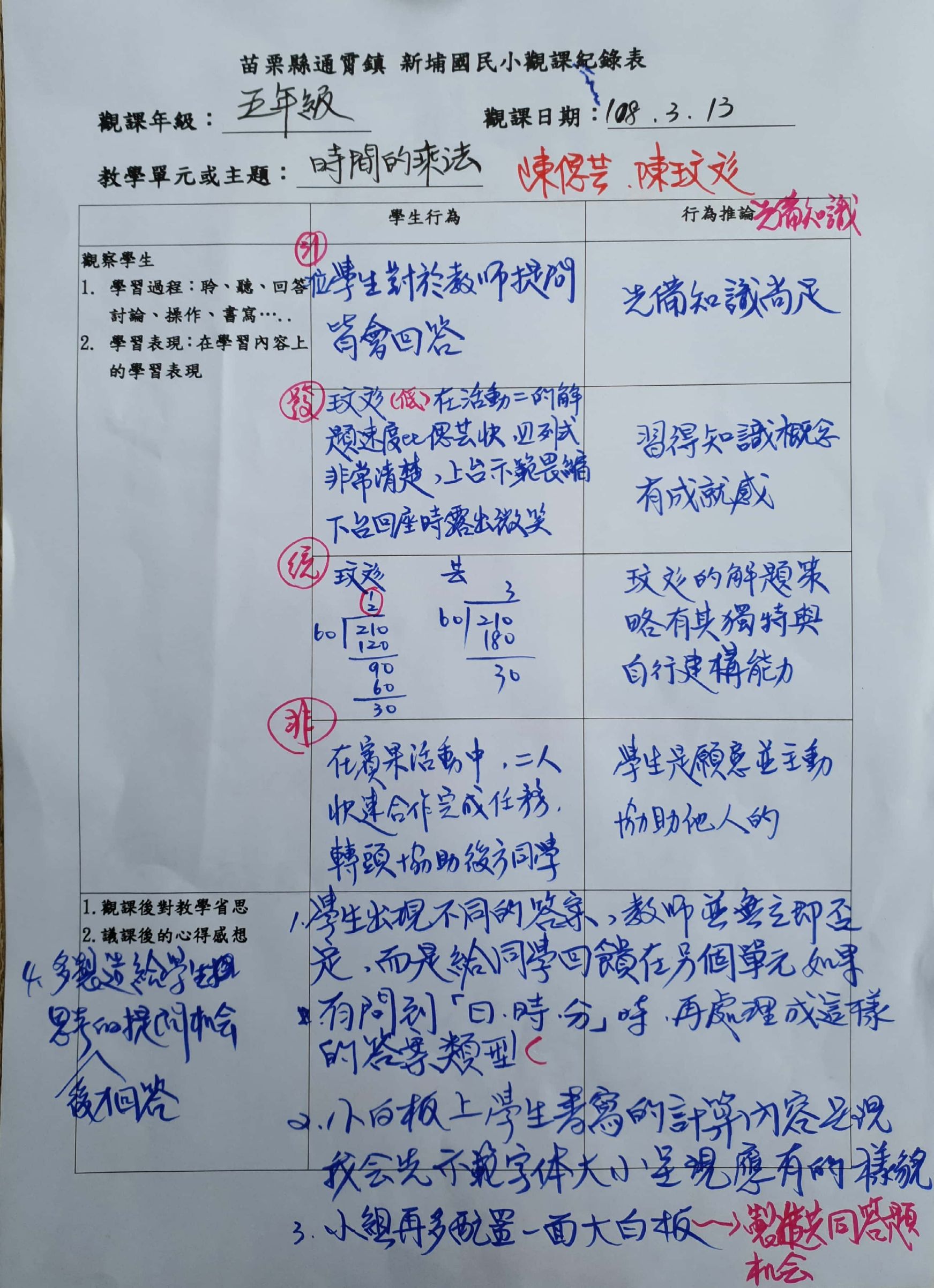 16
17
觀課記錄表(實例)
避免誤判學生表現的原因
教師的專業所在
18
(實作)觀課紀錄
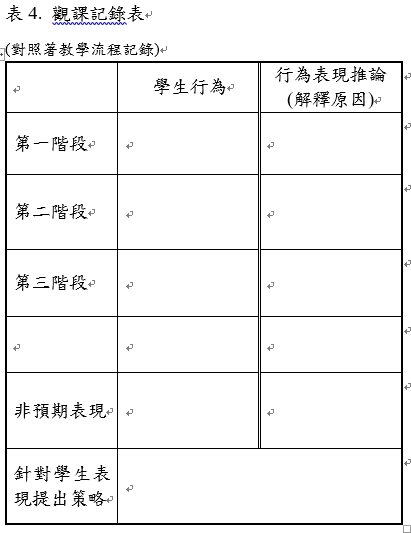 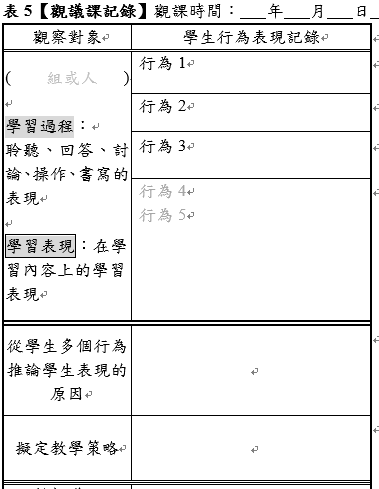 19
集體議課(議課比觀課重要)
教學者分享、議課、議課者分享與回饋
提出學生表現→解釋(推論)可能原因→提出改進策略
20
集體議課的通則
議課是從學生表現，去議教學(教材核心知識、教學方法、學生表現)，不拿某個標準直接議論老師教學行為。
透過議課，找出學生良好表現與困難之處(學習內容與學習表現)，推論原因，發展教學策略，教學實務知識也成長。
提出學生表現→解釋(推論)可能原因→提出改進策略(議課影片)
議課不一定需要共識，分享觀課記錄、刺激思考。議課是教師教學實務知識學習的重要階段，議課比觀課重要。
校內：儘量用備「我們」的課、觀議「我們」的課
校外：分享自己的教學經驗，會比指導好，或先分享再指導。
21
現況研究、問題與建議
觀察學生行為表現，沒有推理或解釋原因，直接提出策略。
觀察學生行為表現，無法提出具有信心的教學策略。
教材內容、教學策略
教師要訓練自己「以學生多次、多重行為」綜合判斷
學校或領域教師辦理下一次研習的主題
例如：數學幾何、合作學習
22
(實作)議課與學習心得
誰可以從共備觀議課中獲益？
23
有教師質疑…
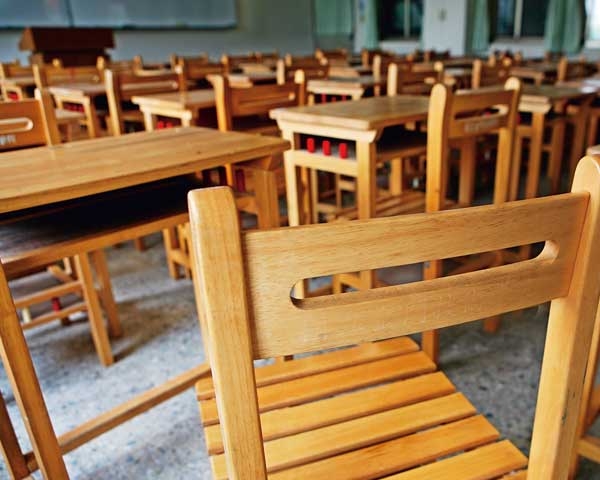 要進班觀課需要經過學生同意？
進班觀課影響學生學習？
老師說:如果我是學生，有人盯著我看，我一定不舒服？
看大家怎麼想？涉及到觀課的目的。
圖：親子天下
24
Thank you!
&
Question?